Early Childhood Educator Preparation Program Innovation (EPPI) Grants
Implementation Study FINDINGS 
2014-2015
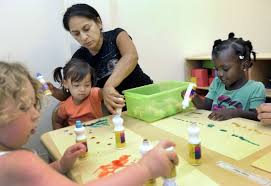 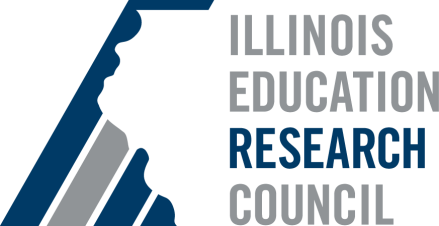 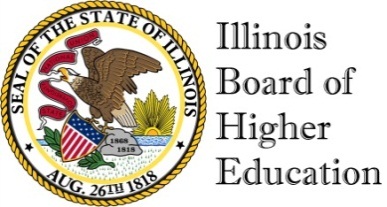 [Speaker Notes: Stephanie]
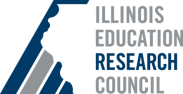 Overview of Presentation
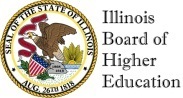 Early Childhood Landscape
ECE project
Early Implementation Study
Methods
Themes
Partnership development theory
Promising Practices Specific to Transfer and Articulation
[Speaker Notes: Stephanie]
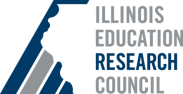 Early Childhood Landscape
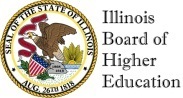 EC education and preparation is extremely complex. 
ECE is inclusive of a wide array of roles and responsibilities. 
There are multiple degree, licensing, and/or credentialing requirements from one or more agencies
There are numerous entry points into the early childhood workforce that result in a wide-range of jobs.
These complexities impact HE institutions.
HE programs must address the myriad of state and national professional standards and licensing requirements.
Although HE institutions do a large share of the ECE preparation, EC employers also prepare and develop ECE teachers. 
Some ECE teachers start their formal training when they become employed in the field.
An increase in educational requirements (e.g., Head Start) necessitates ECE teachers receive postsecondary education.
[Speaker Notes: Stephanie

Maybe use this condensed one rather than the 2 previous slides

- There is a high degree of complexity regarding early childhood education itself, as well as in the preparation of early childhood teachers. 
- ECE is inclusive of a wide array of roles and responsibilities. 
- There are multiple degree, licensing, and/or credentialing requirements from one or more agencies
- There are numerous entry points into the early childhood workforce that result in a wide-range of jobs.
- Institutions of higher education preparing EC educators are impacted by these complexities in that they must design programs that address the myriad state and national professional standards and licensing requirements 


- Although higher education institutions do a large share of the ECE preparation, the development of EC teachers does not rest solely with them. 
- The preparation and development of EC teachers includes the various entities for whom they work.
- Some ECE teachers do not participate in pre-service education -their formal training as ECE teachers might not start until they are employed in the field.
- There has been an increase in educational requirements in programs such as Head Start, which necessitates attending a college or university.]
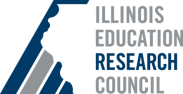 Goals of the EPPI Grant Initiative
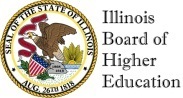 Develop models of effective early childhood educator preparation
Foster partnership development between two- and four-year preparation programs and other community-based organizations
Promote articulation
Incorporate Gateways entitlement
Support ECE programs is designing curriculum to incorporate new program requirements
Build capacity in key areas of need (e.g., Bilingual/ESL, early math learning, special education)
Create opportunities for innovation program implementation
[Speaker Notes: Stephanie]
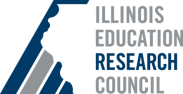 2014-2015 Grant Process
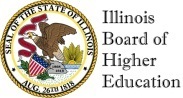 Partners included OECD, The Center:  Resources for Teaching and Learning, IBHE, ISBE, ICCB, HELP, and others
First Round – 2014-2015
Applications from institutions across sectors and all regions of the state
Grantees include 35 institutions engaged in partnership – 12 public and private universities and 23 community colleges 
$545,000 in awards from RTT ELC funds – ranging from $39,000 to $48,000 
February 2014 through January 2015
[Speaker Notes: Stephanie]
2014-2015EPPI Grant Partnerships
35 institutions from across the state 
12 public and private universities 
 23 community colleges
[Speaker Notes: Stephanie

Either delete or cover very quickly due to time constraints]
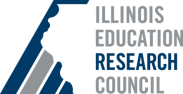 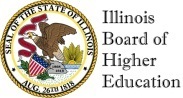 Purposes of the Early Implementation Study
Examine the initial implementation of proposed grant activities
Identify barriers 
Identify catalysts 
Consider sustainability of the grants’ impact
[Speaker Notes: Brenda]
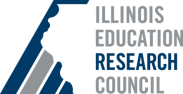 IERC Methodology
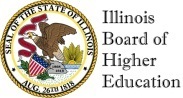 Systematically reviewed proposal narratives for each project
Developed interview protocol 
Conducted the interviews
Coded responses
Analyzed responses for overarching themes and sub-topics as well as their relationship to partnership development theory (McQuaid, 2009)
[Speaker Notes: Brenda]
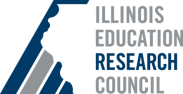 Interview Questions
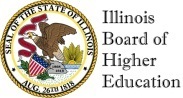 Focused on major goals and activities associated with each project
Barriers to implementation
Catalysts and levers allowing for implementation
Innovations and enhancements to articulation
Program/curricular enhancements
Real and potential impacts
Partners’ progress in the implementation process
Ways in which new standards and program requirements were being met
Articulation
Overall
Overall thoughts about the grant process
[Speaker Notes: Brenda]
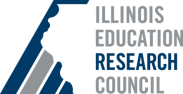 Motivations for Grant Participation
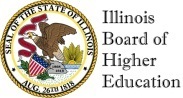 Improve articulation 
Build partnerships and networks 
Increase degree completion of transferring students 
Four-year partners: Increase transfer student recruitment and diversity of ECE students
Meet students’ needs
Smooth transition to decrease credit loss and increase affordability
Provide support to pass the Test of Academic Proficiency
Create opportunities to provide secondary ESL endorsements
Develop support structures to help students succeed after their transfer
Increase marketability among graduates
[Speaker Notes: Brenda or Eric

Condensed version of 2 previous slides

Maybe delete or highlight 1 or 2 if time is tight.


Improve articulation between community colleges and four-year institutions
Build partnerships and networks among community colleges and four-year programs 
Four-year partners also discussed the potential for increased recruitment of transfer students, as well as an increase in diversity of their early childhood students. 
Increasing degree completion of transferring students as a desired outcome of the collaborations and grant activities.



Meeting students’ needs
Ensuring a smooth transition to decrease credit loss and increase affordability for students
Providing support to pass the Test of Academic Proficiency
Creating opportunities to provide secondary ESL endorsements
Developing support structures to help students succeed after the transfer
Increasing marketability among graduates]
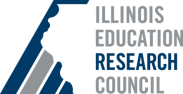 Coding Structure for Responses
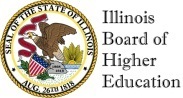 Guided by interview protocol
Overarching goals of the implementation project
Each theme had between two and six sub-topics.
[Speaker Notes: Eric]
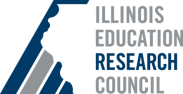 Institutional Barriers
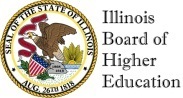 Institution or partnership specific
Preventing goal attainment and/or partnership development
Most were historical in nature
Often wedded with a catalyst
[Speaker Notes: Eric]
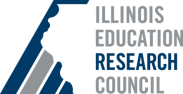 Systemic Barriers
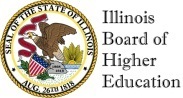 Global/ common among multiple partnerships
Defined the challenging contexts in which the partnerships were operating
Particularly, the contexts that impede timely goal attainment
[Speaker Notes: Eric]
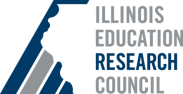 Catalysts
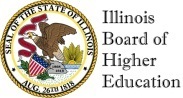 Provided movement towards goal attainment
Many adopted from McQuaid’s (2009)
Often a response or reaction to a historical or contextual barrier
[Speaker Notes: Eric]
Shared Values- “Previously these discussions have been an institutional focus, now they are focused around the students.” 
Capacity for Cooperation- “The opportunity to meet face to face was great. Communicating with them via email is one thing, but gaining an understanding of them as people and knowing their teaching styles was extremely beneficial.”
Grant Provided Impetus-“ The grant was the ‘dike’ to hold off other responsibilities/commitments for a short time to focus on grant activities.”
Catalysts
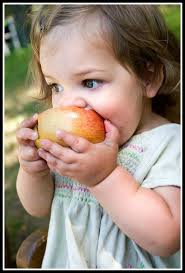 [Speaker Notes: Eric

- Maybe use just one quote]
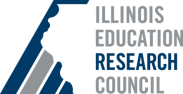 Potential Long-Term Impacts
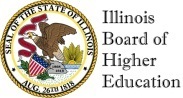 Overarching
Could not be measured in the timeframe of the grant
[Speaker Notes: Eric

Add a quote]
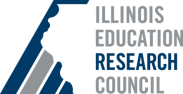 Mediating Impacts
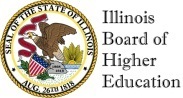 Already budding, direct result from grant
Precursory in nature
Framework for long-term impacts
[Speaker Notes: Eric

- Add a quote]
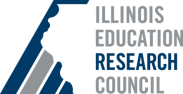 Frameworks
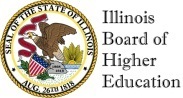 Neutral references to new program requirements and standards
[Speaker Notes: Eric

Probably could skip the quote]
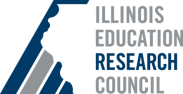 Views of the EPPI Grant Process
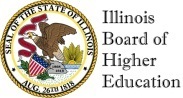 Almost exclusively positive
“Grant opportunities like these push us to do this difficult work that we would not have done otherwise.”
Often wondered if it would all lead to the end goal of reaching the students. But it did…It was incredibly worthwhile to go through the whole process.”
Cataylst for new dialogue and conversation 
“The grant has allowed for a bigger conversation of the education system as a whole and has allowed for institutions to realize how similar they are.”
Overall the structure and support were beneficial, probably more so than the money
“The grant provided the structure and support necessary to accomplish the goals and move from talk and discussion to action.”
[Speaker Notes: Eric

Nice slide…probably just pick 1 to read to audience]
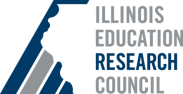 Major Findings
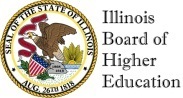 Most of the partnerships were moving towards achieving their grant-related goals.
The grants had a fairly large positive impact, particularly in terms of: 	
partnership development;
enhancing articulation pathways between the partners;
integration of the Gateways Credentials into programs and into the transfer process. 
Some of the themes and sub-topics identified from the interview responses were mirrored key ideas within partnership development theory, as described by McQuaid (2009).
Identified barriers were often wedded to a catalyst
[Speaker Notes: Eric]
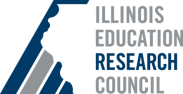 Ideas for Enhancing Partnerships
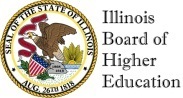 Frame discussions and goals using a student-centric approach.
Include necessary players at the table.
Rotate meeting sites, at times hold meetings in informal settings.
Integrate community-based entities into the partnership.
Increase within-institution communication
Use technology to supplement traditional face-to-face meetings and enhance the flow of information between partners.
[Speaker Notes: Stephanie]
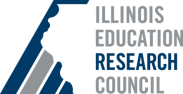 Promising Innovations
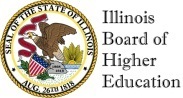 Regional consortium
Cross- and intrusive advising
Building several bridges for transfer candidates
Full articulation and early commitment to the field
Non-licensure baccalaureate programs
Early math learning micro-teaching modules
[Speaker Notes: Stephanie


Building a Cultural Bridge
Related to Tinto’s (1987) Theory of Integration
Creating an environment that allows for a psychological and social attachment to be formed
Transfer shock
Create opportunities for transfer students to be active in both institutions during their first two years to ease the transition

Cross-Advising
Sound advising practices mediate the influence of formalized articulation
It serves as an academic, advising, and cultural bridge
Best practices identified by Karp (2014) and Council of Independent Colleges (2014)
High-touch services
How to bring such advising practices to scale and establish their cost effectiveness? 

Non-licensure Baccaulaureate Programs
Developing such highly structured transfer was a common goal with the overwhelming majority of the partnerships.
Specificity is the key to such agreements, in terms of the sending and receiving institutions, the majors, and articulated courses. 
Slight deviations from the plan or uncertainty about a major at the beginning of one’s college career might necessitate additional time to degree completion.
We argue that more must be done to get community college students potentially interested in ECE to commit to that major earlier in their academic career.
Dual-credit could be one option]
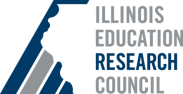 For More Information
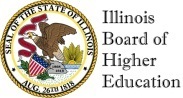 IERC
IBHE
Brenda Klostermann
breklos@siue.edu
http://ierc.education

	The Early Childhood Educator Preparation Program Innovation Grant:  Lessons from Initial Implementation
(Lichtenberger, Klostermann &Duffy, 2015)

http://ierc.education/our-research/publications/
Stephanie Bernoteit
bernoteit@ibhe.org
[Speaker Notes: Stephanie]